FITOGEOGRAFÍA DE LA PROVINCIA DE JUJUYSensu CABRERA 1994
DRA. GABRIELA S. ENTROCASSI
DRA. CLAUDIA M. MARTÍN
LIC. MARÍA SOLEDAD VILLALBA
PROVINCIA FITOGEOGRÁFICA DE LA PREPUNA
DOMINIO AMAZÓNICO
PROVINCIA DE LAS YUNGAS
PROVINCIA CHAQUEÑA
TERRITORIOS FITOGEOGRÁFICOS DE LA PROVINCIA DE JUJUY
DOMINIO CHAQUEÑO
PROVINCIA  DE LA PREPUNA
REGIÓN 
NEOTROPICAL
PROVINCIA PUNEÑA
DOMINIO ANDINO-PATAGÓNICO
PROVINCIA ALTOANDINA
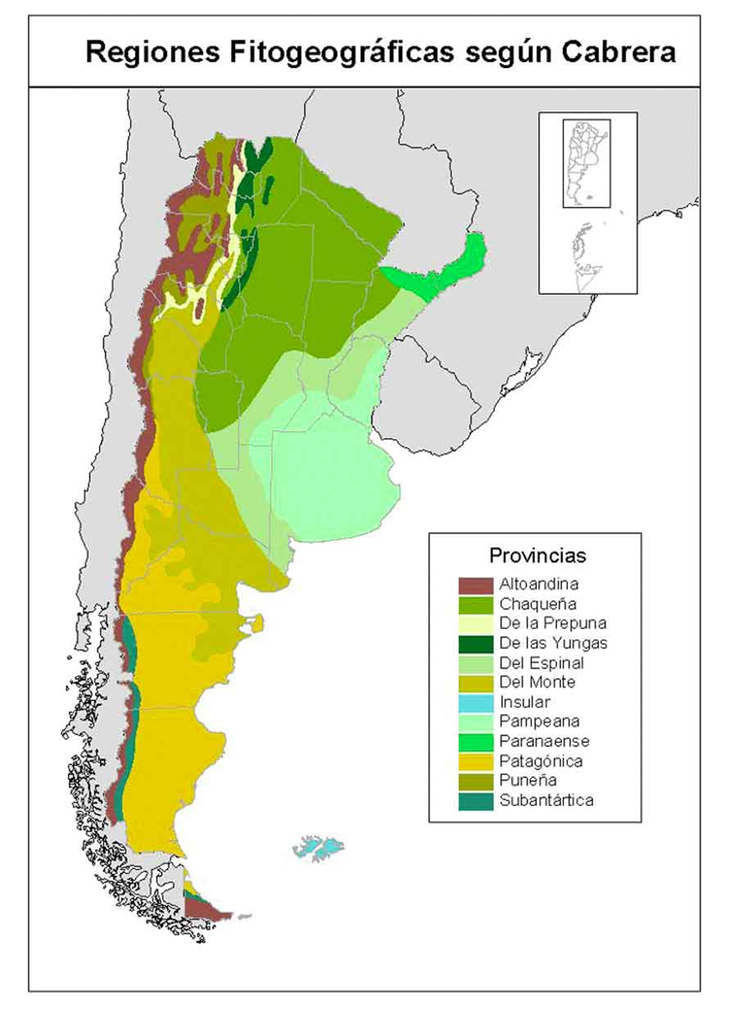 PROVINCIA 
FITOGEOGRÁFICA
 DE LA PREPUNA
TERRITORIOS FITOGEOGRÁFICOS DE LA PROVINCIA DE JUJUY
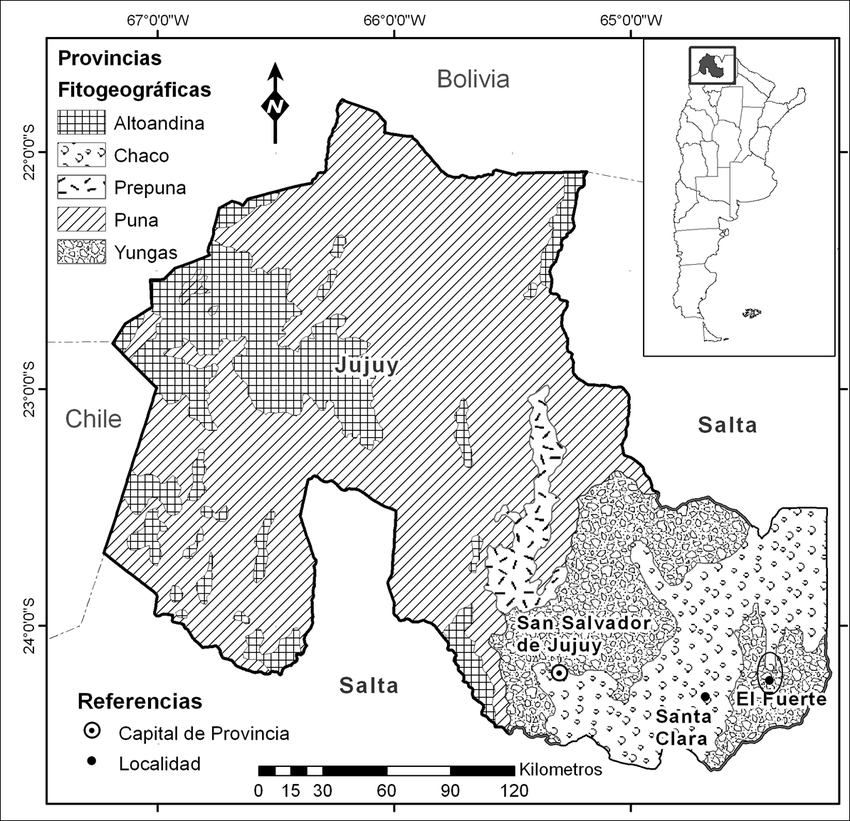 PROVINCIA 
DE LA PREPUNA
PROVINCIA DE LA PREPUNA
-DISTRIBUCIÓN:   Cordillera Oriental a lo largo de la Quebrada de Humahuaca, entre 2000- 3400 msnm.
 
-BIOCLIMA: Tropical Xérico Seco, Semiárido y Árido,  con  Termotipos Supratropical superior e inferior.  T= 8,1- 14,3 ⁰C y  112-392  mm. 

-LOCALIDADES:  Volcán, Tumbaya, Purmamarca, Tilcara, Huacalera, Uquía, Humahuaca, Caspalá.

-FORMACIONES VEGETALES CARACTERÍSTICAS: Estepas arbustivas, microbosques de “churqui” (Prosopis ferox), cardonales, cojines de bromeliáceas.
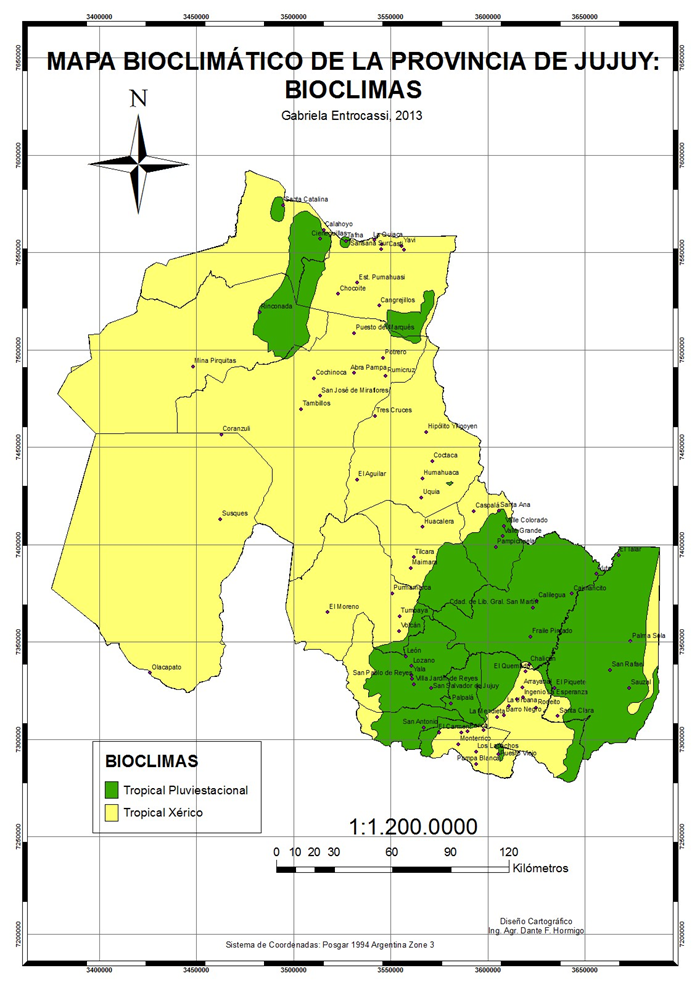 PROVINCIA 
DE LA PREPUNA
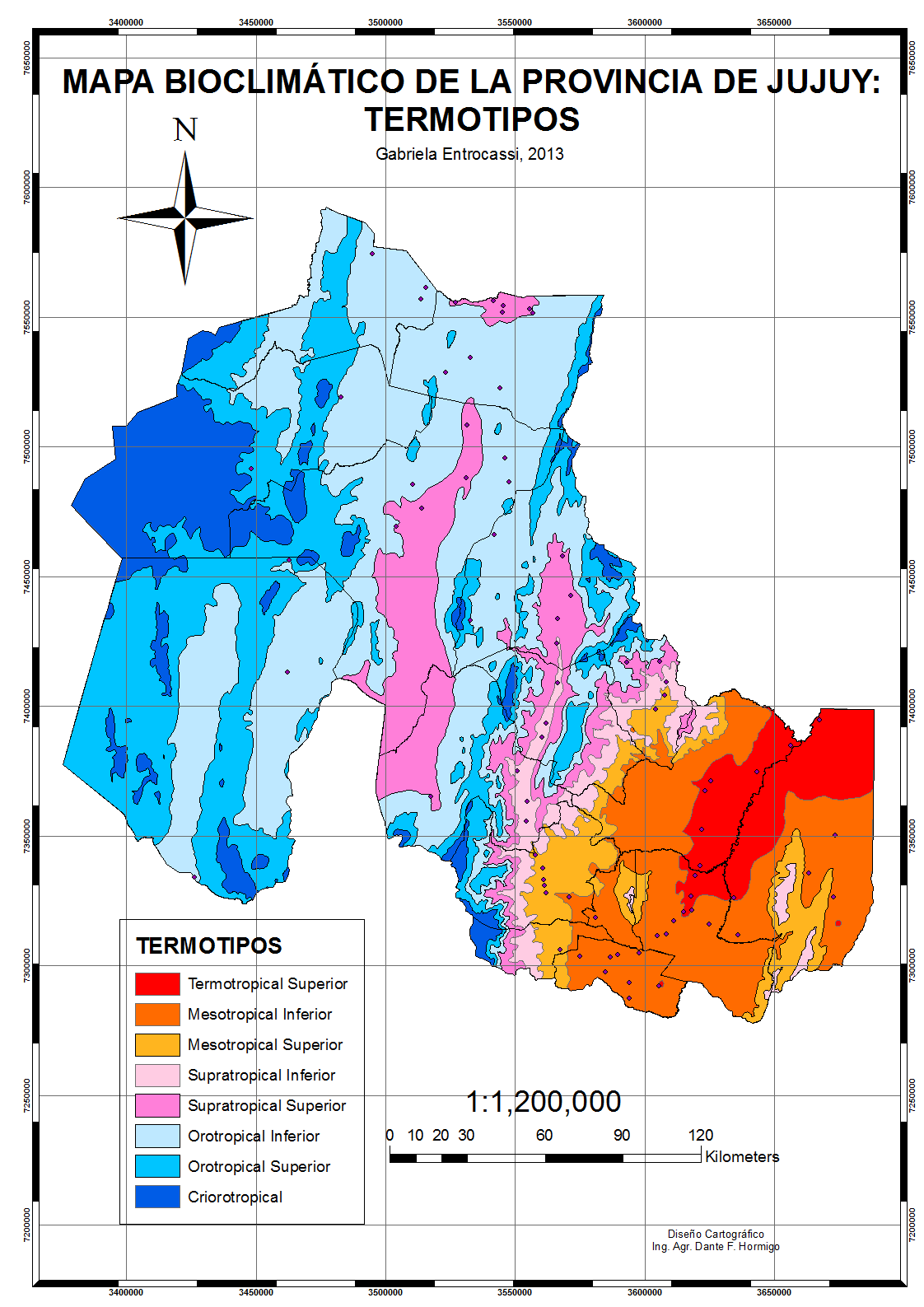 PROVINCIA 
DE LA PREPUNA
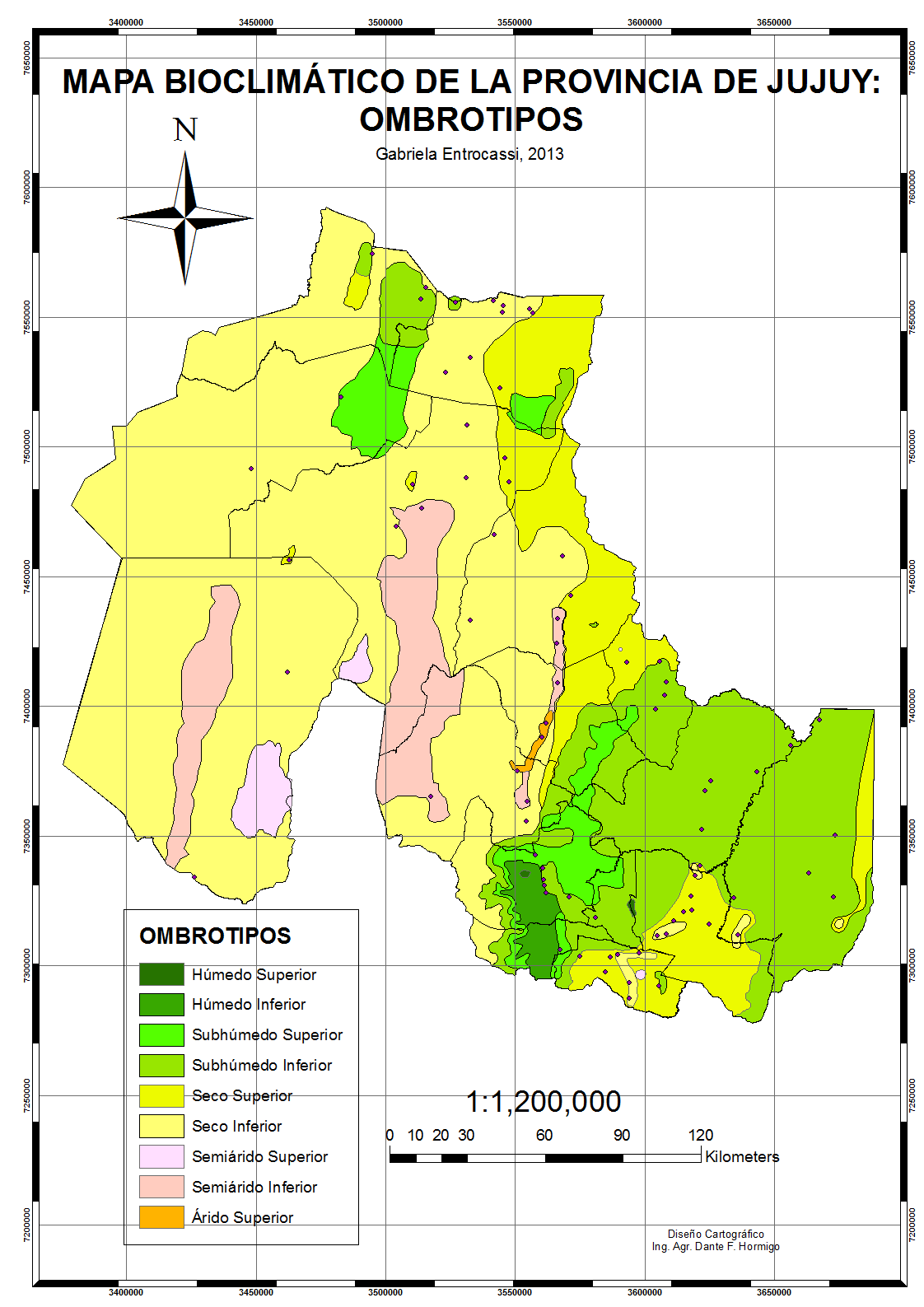 PROVINCIA 
DE LA PREPUNA
PRINCIPALES FORMACIONES VEGETALES
Cojines de bromeliáceas
Estepas arbustivas
Bosques de “churqui”
Cardonales
ESPECIES CARACTERÍSTICAS-Cassia crassiramea-Aphyllocladus spartioides-Caesalpinia trichocarpa-Cercidum andicola-Adesmia inflexa-Chuquiraga erinacea-Krameria iluca-Junellia juniperina-Licium ciliatum-Trichocereus pasacana-Opuntia soehrendsii-Opuntia tilcarensis-Prosopis ferox-Abromeitiella lorentziana-Abromeitiella brevifolia-Tillandsia pusiilla
PAISAJES PREPUNEÑOS
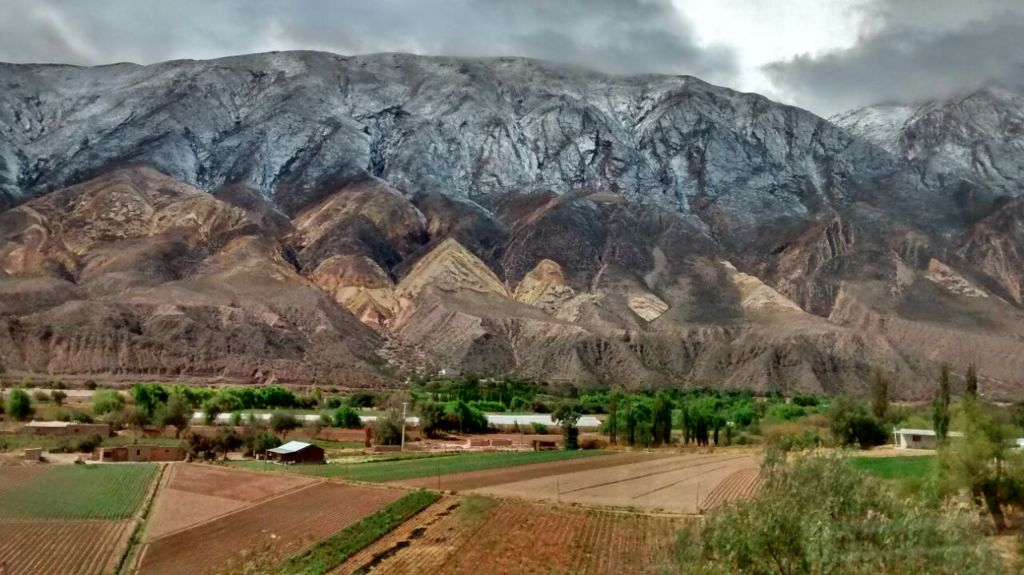 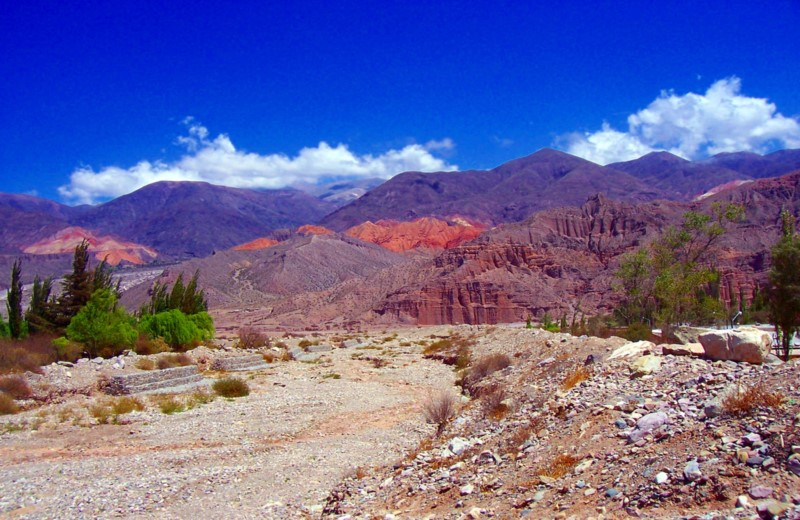 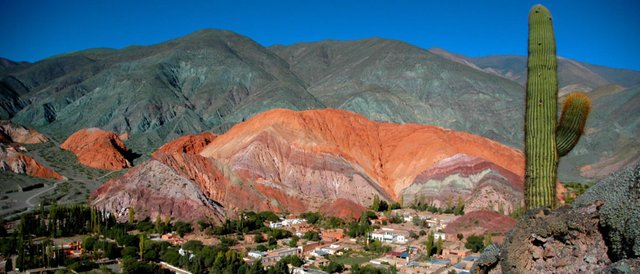 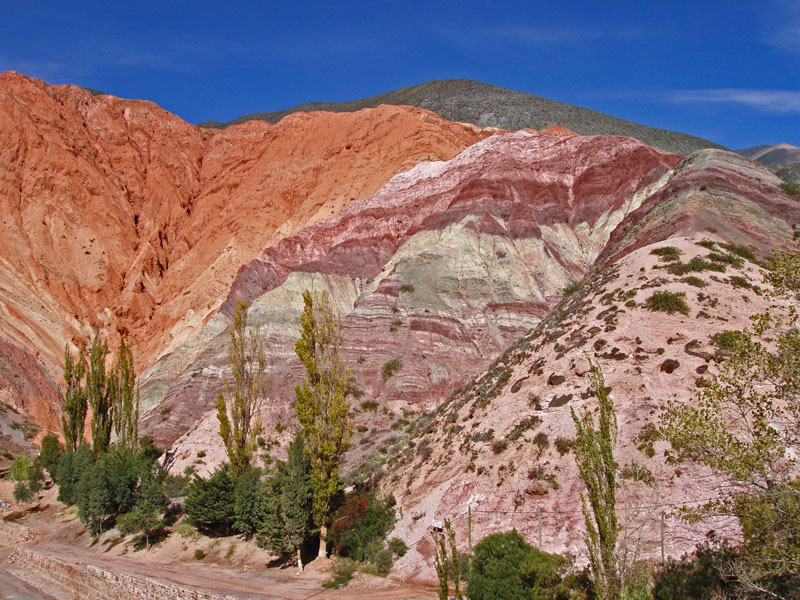 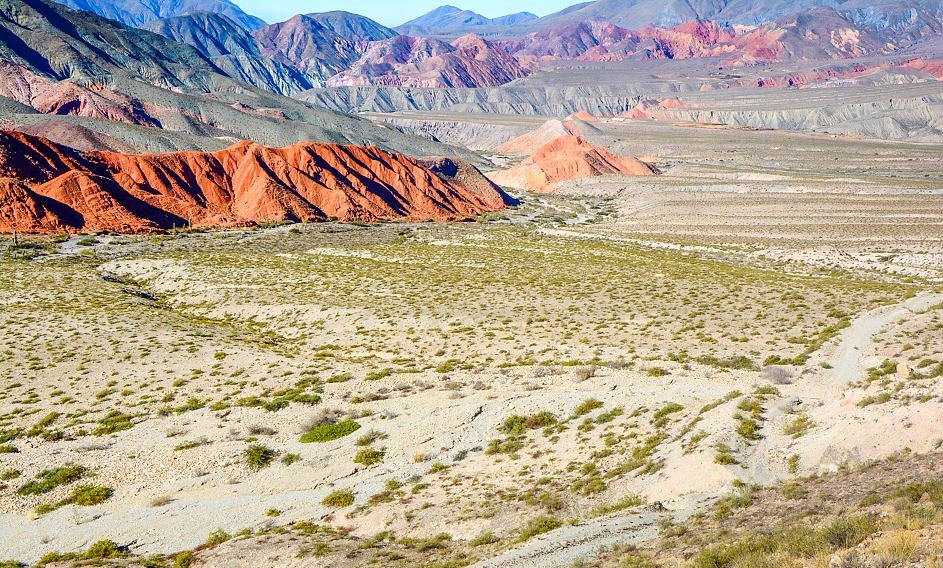 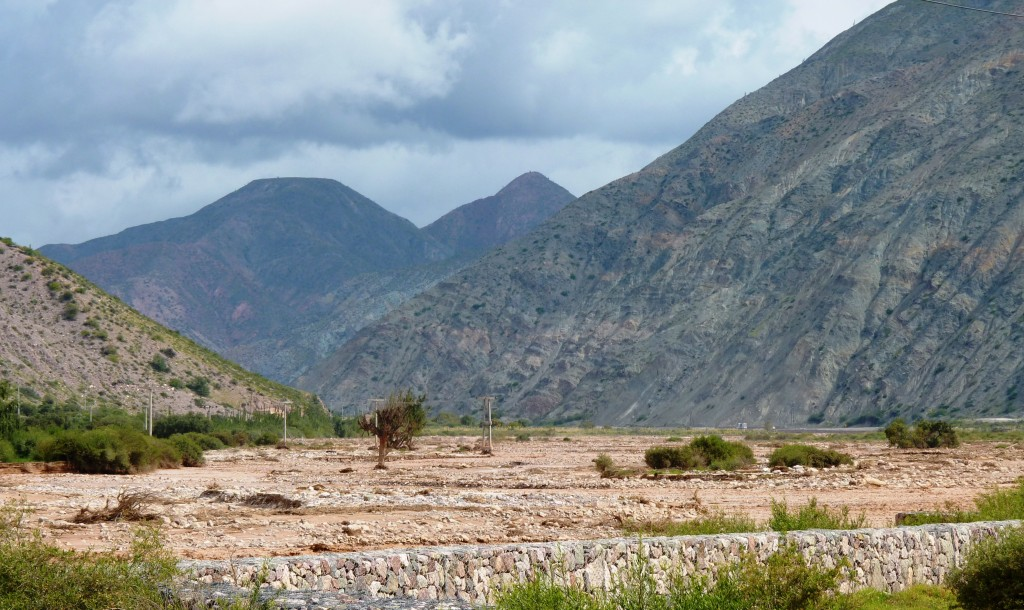 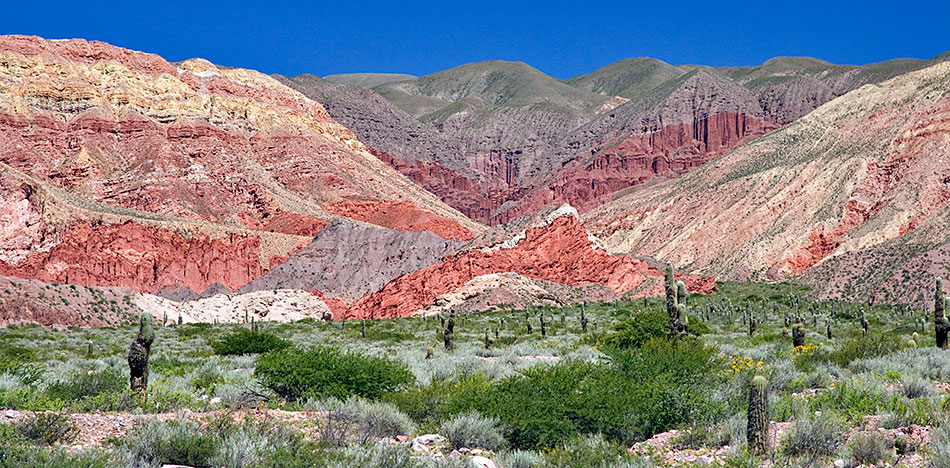 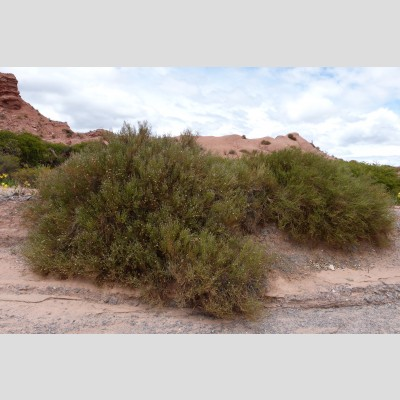 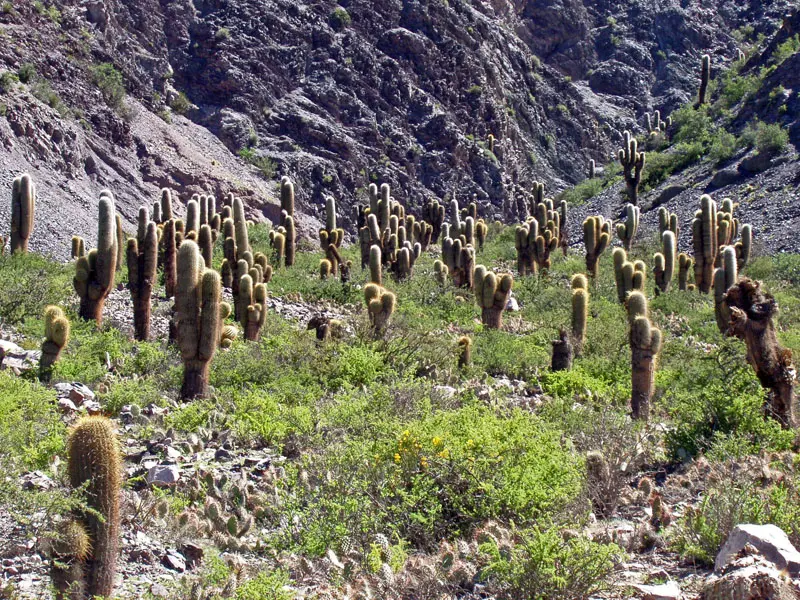 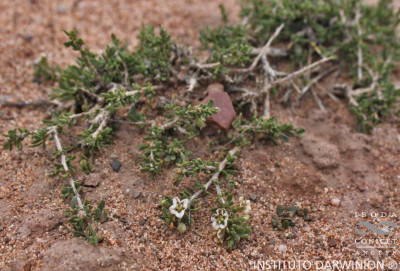 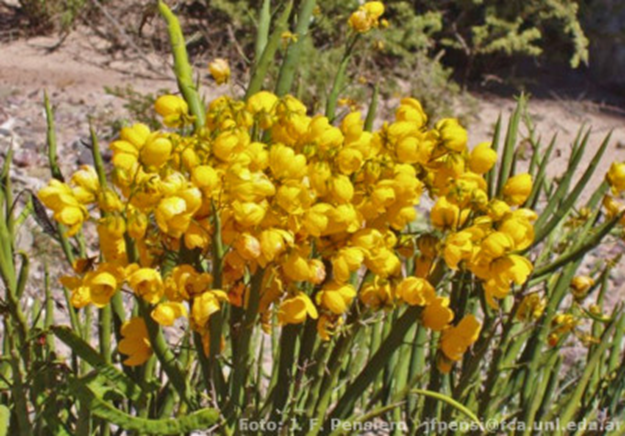 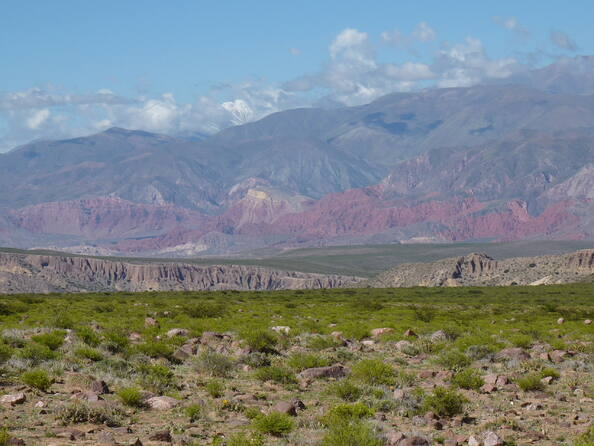 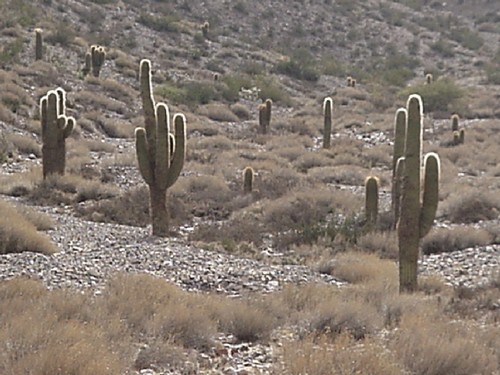 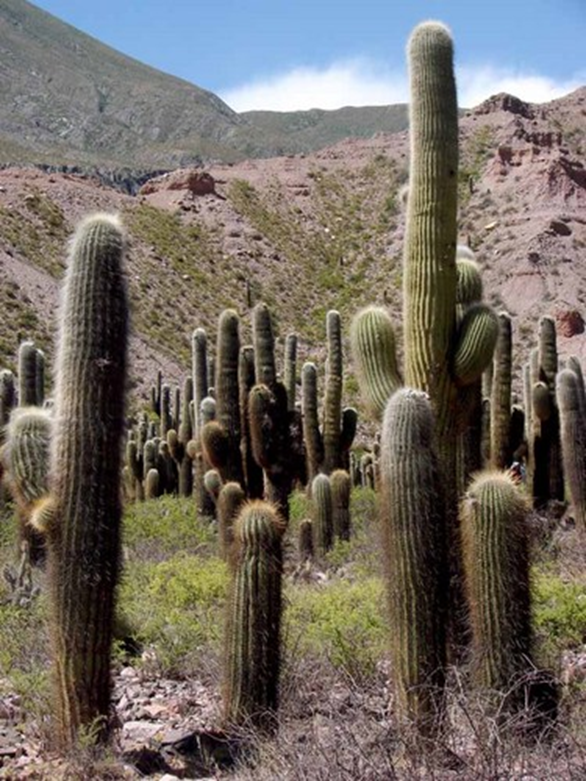 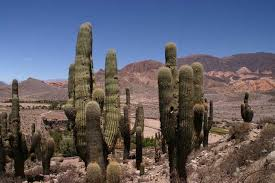 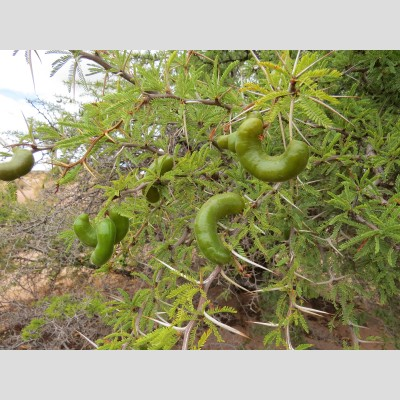 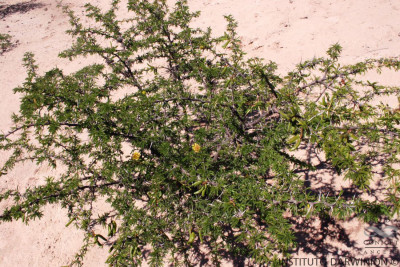 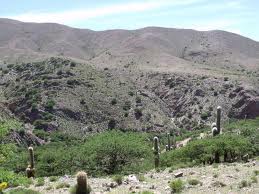 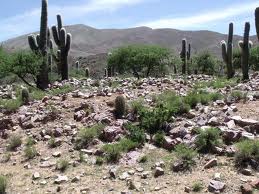 Cojines de bromeliáceas
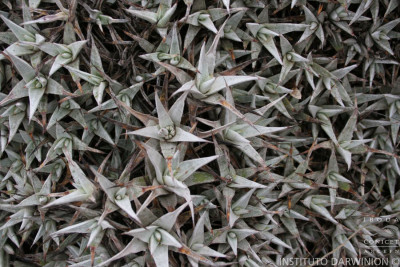 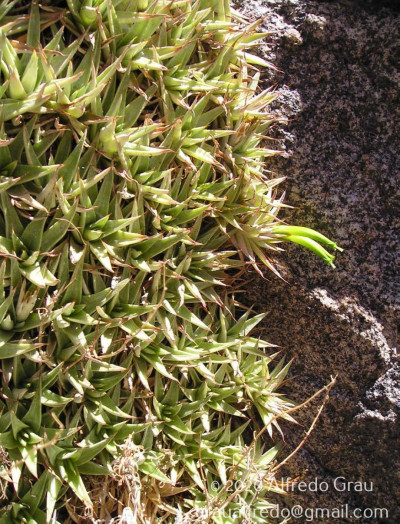 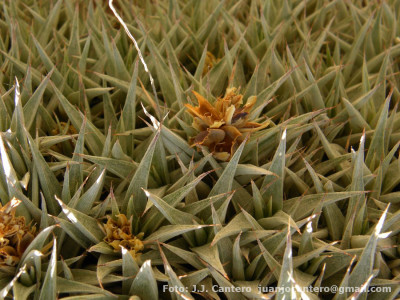